Spelling Words
Mrs. Carroll’s Class
Classroom Newsletter
November 6-10

ELA: This week we will continue reading a novel.
“Percy Jackson and the Olympians: The Lightning Thief” Ch. 8-10
No Spelling Words
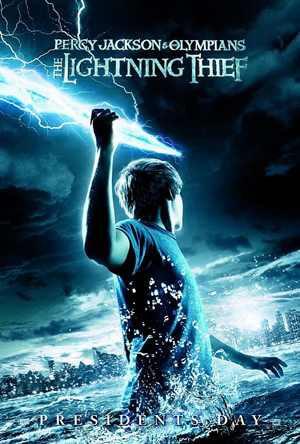 Vocabulary Words
recoil: drew back as with fear or pain

gingerly: with extreme care or delicacy

pseudonym: a fictitious name used when performing a certain role 

metaphysical: highly abstract or overly theoretical

convergence: the occurrence of two or more things coming together

mausoleum: a large burial chamber usually above ground

carnage: the savage and excessive killing of many people

Aura: distinctive but intangible quality around a person or thing
Dates to Remember
November 10: No School    
                    Veteran’s Day
November 15: Early Release
November 22-24: No School Thanksgiving

Dec 8: PJ Project Due
Dec 11: PJ Test
Dec. 12: PJ Essay Test